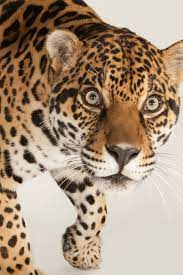 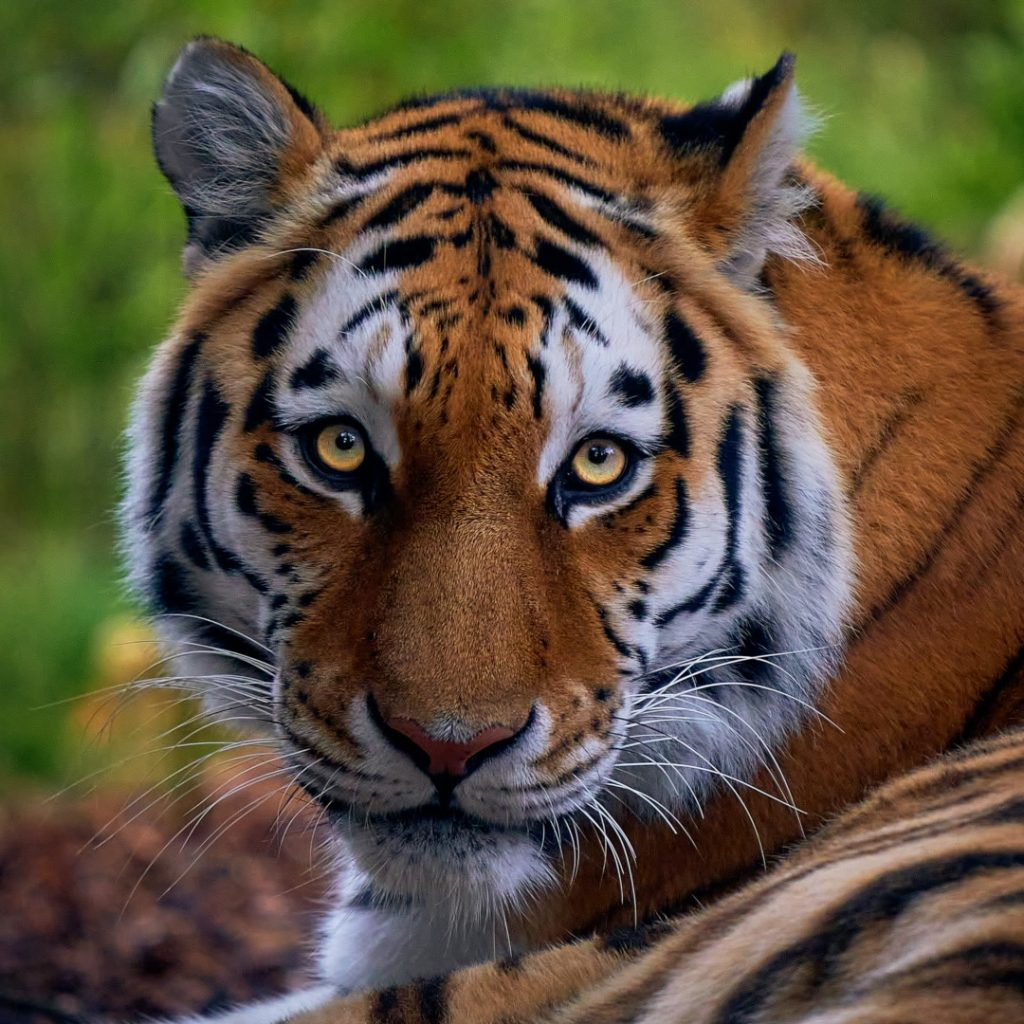 Tiger and Jaguar Class
Term 4
Knowledge Organisers
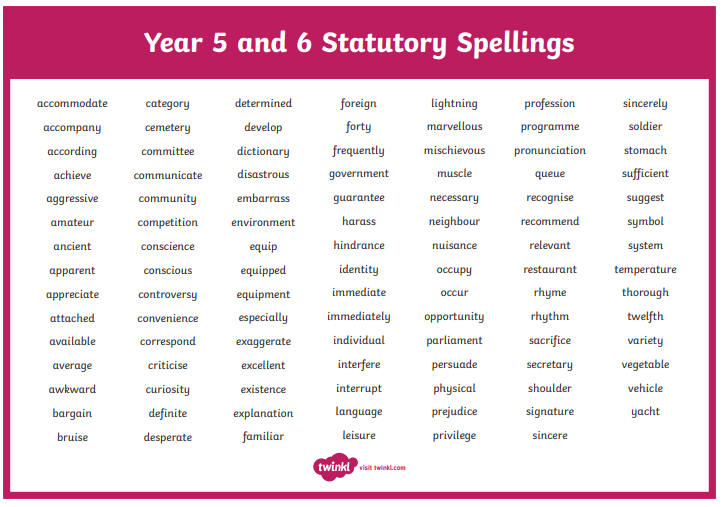 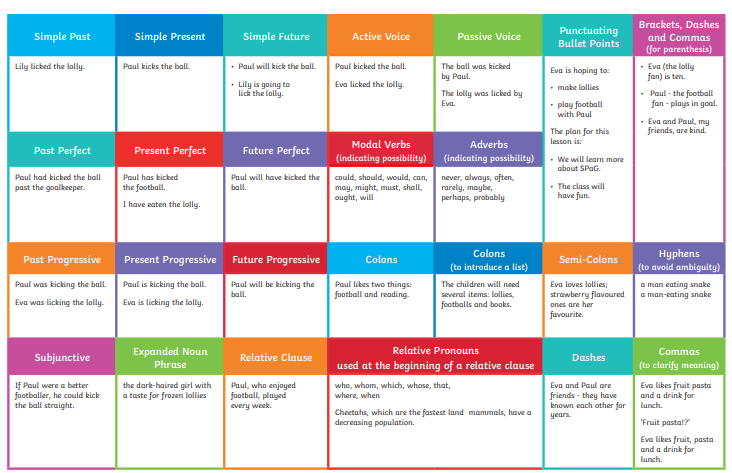 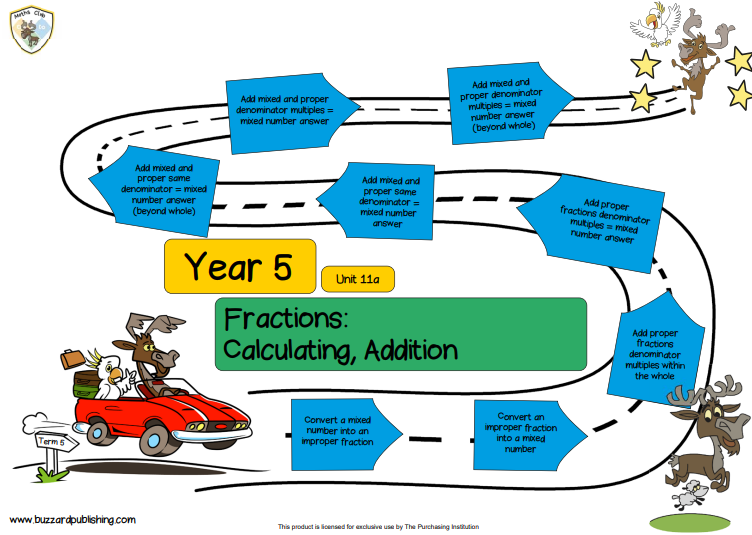 Maths
Y5
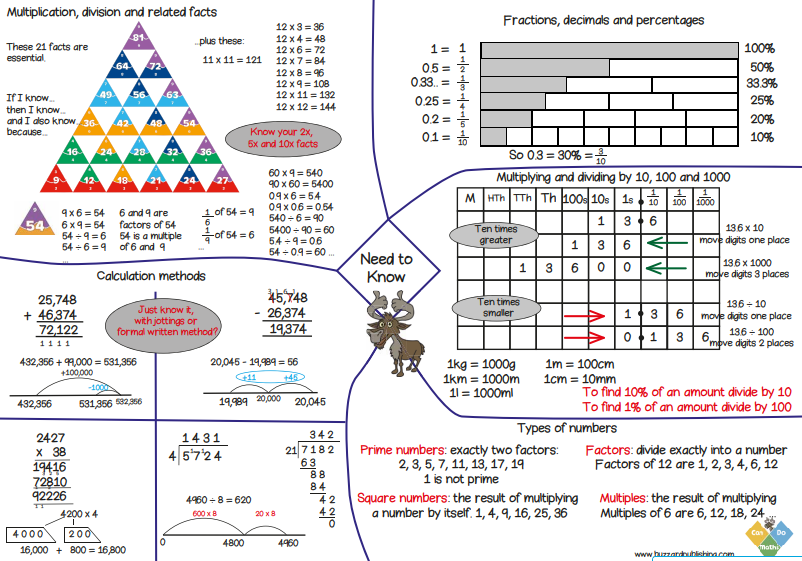 Maths
Y6
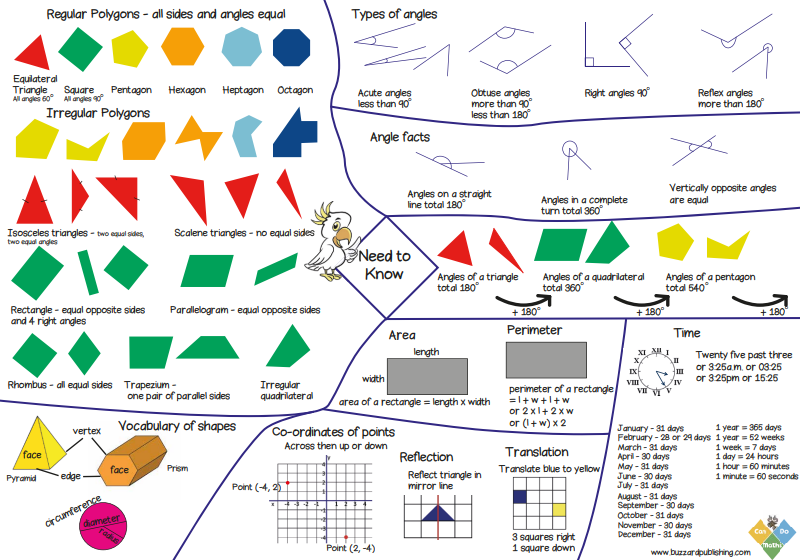 Maths
Y6
Computing
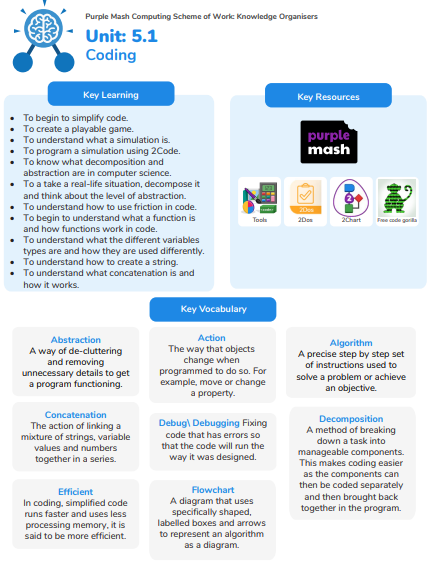 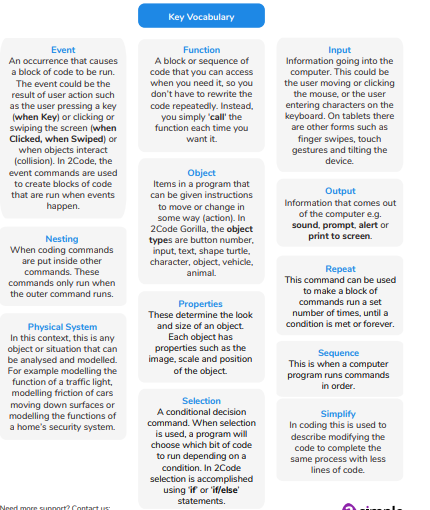 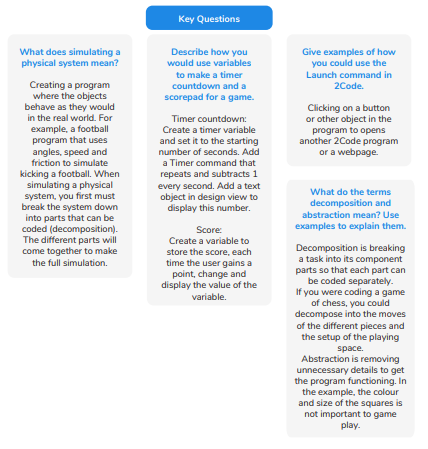 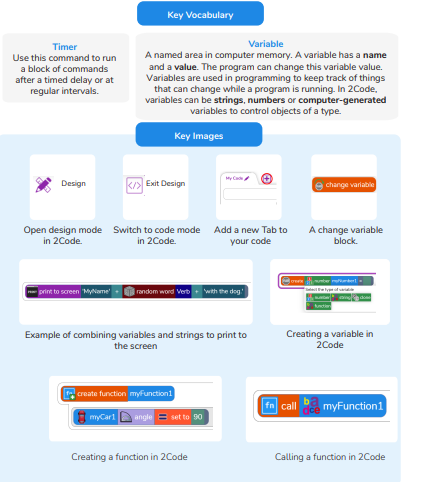 Science
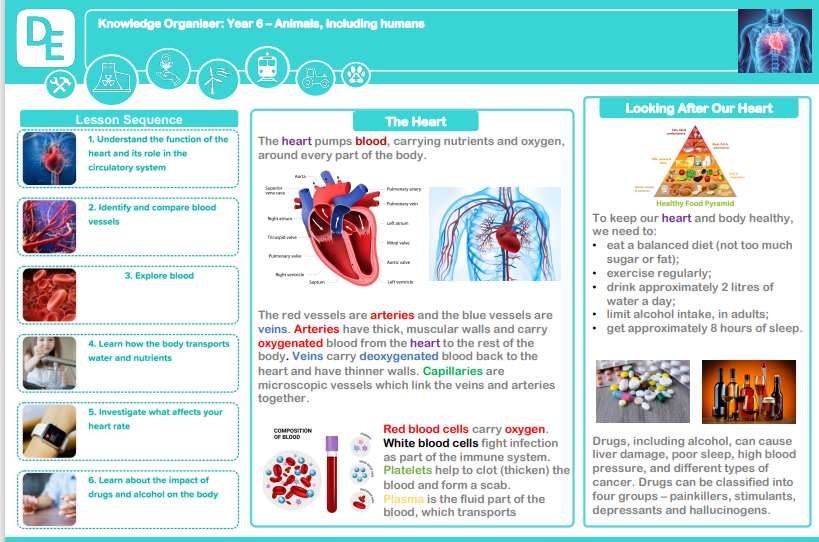 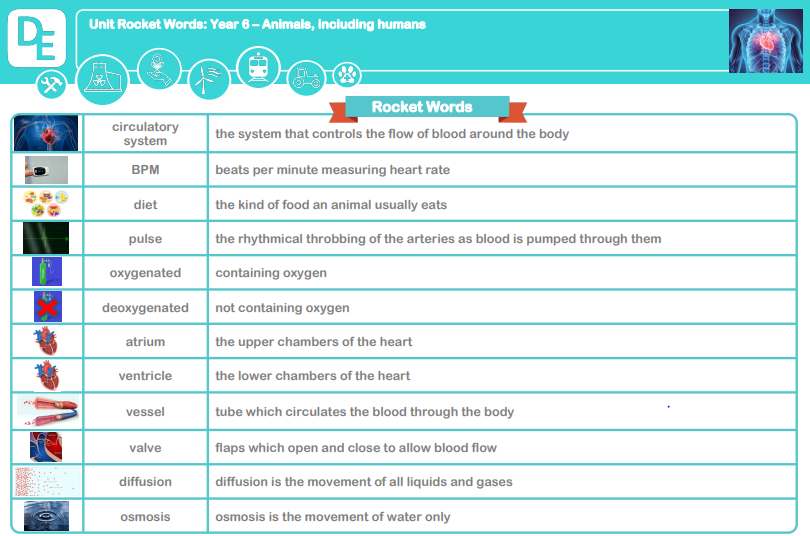 Geography
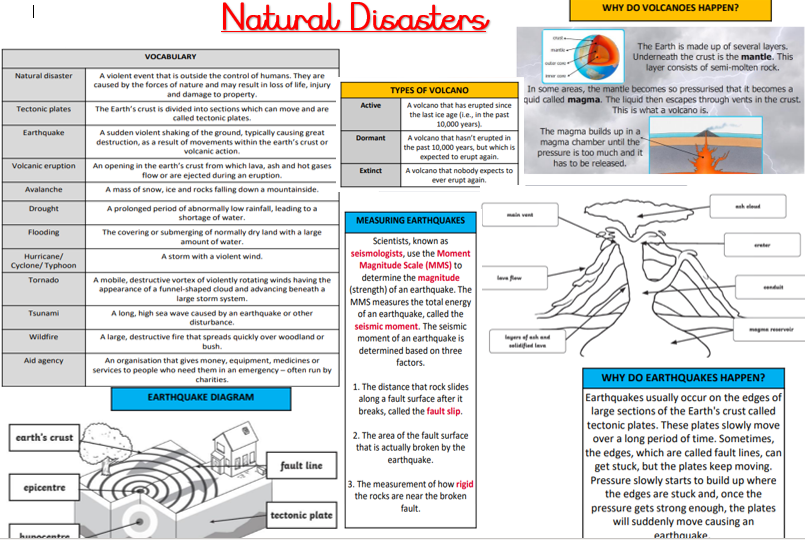 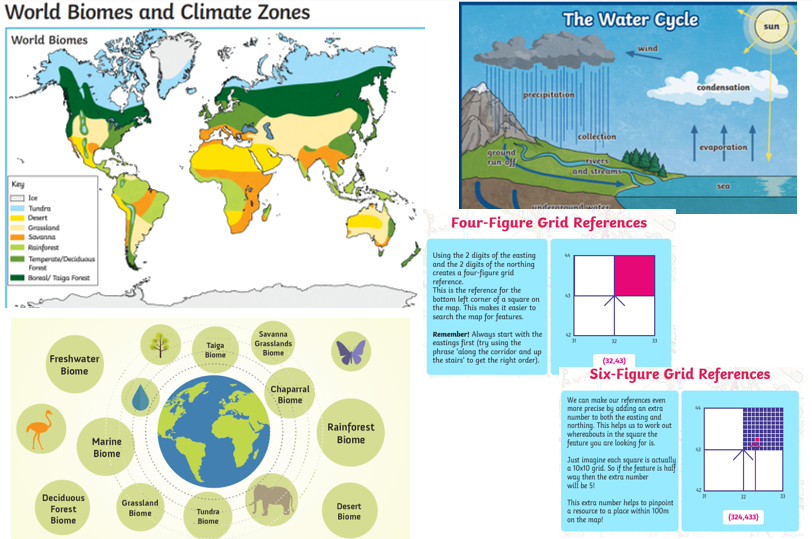 PSHE
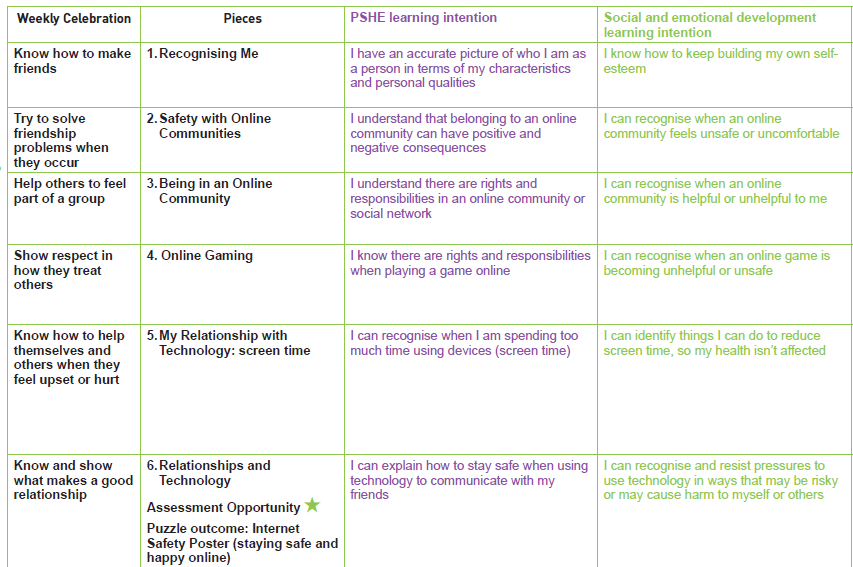 PE
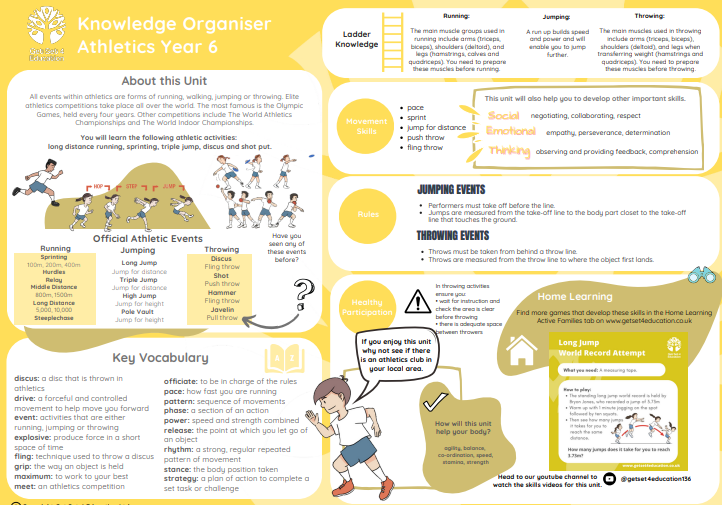 PE
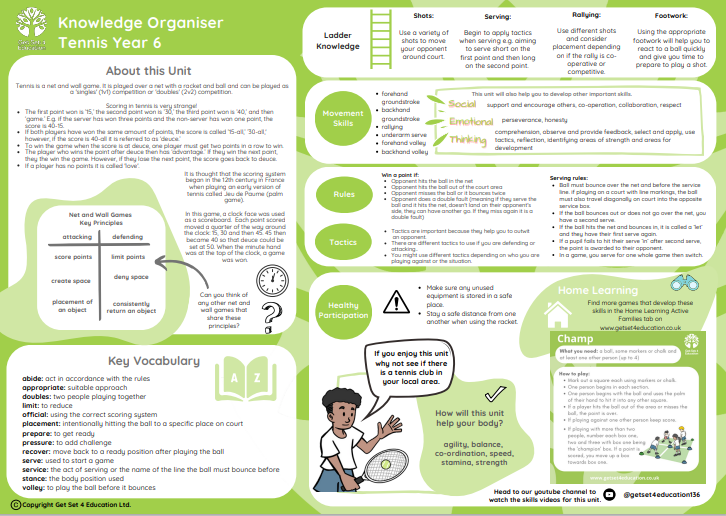 Art